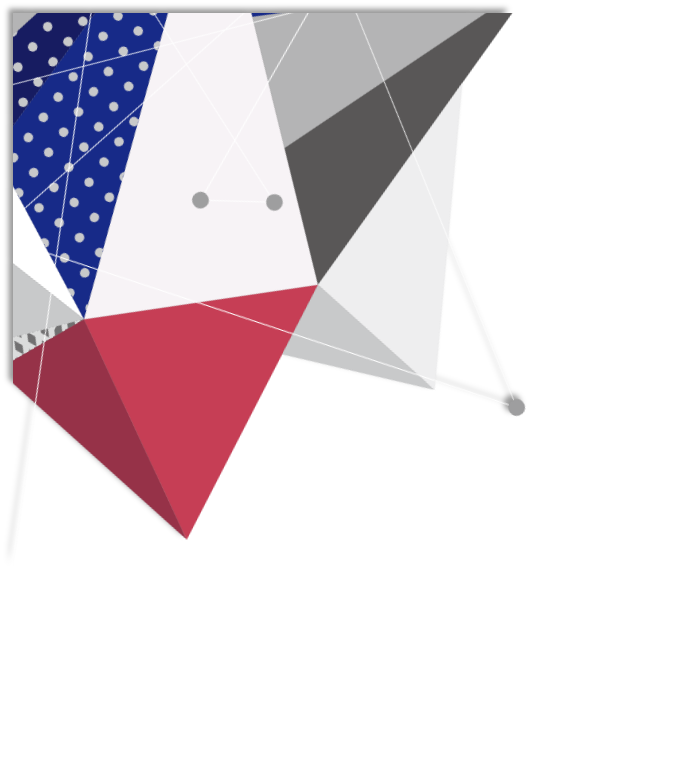 LONDON STYLE TEMPLATE
COMPANY NAME HERE
YOUR NAME HERE
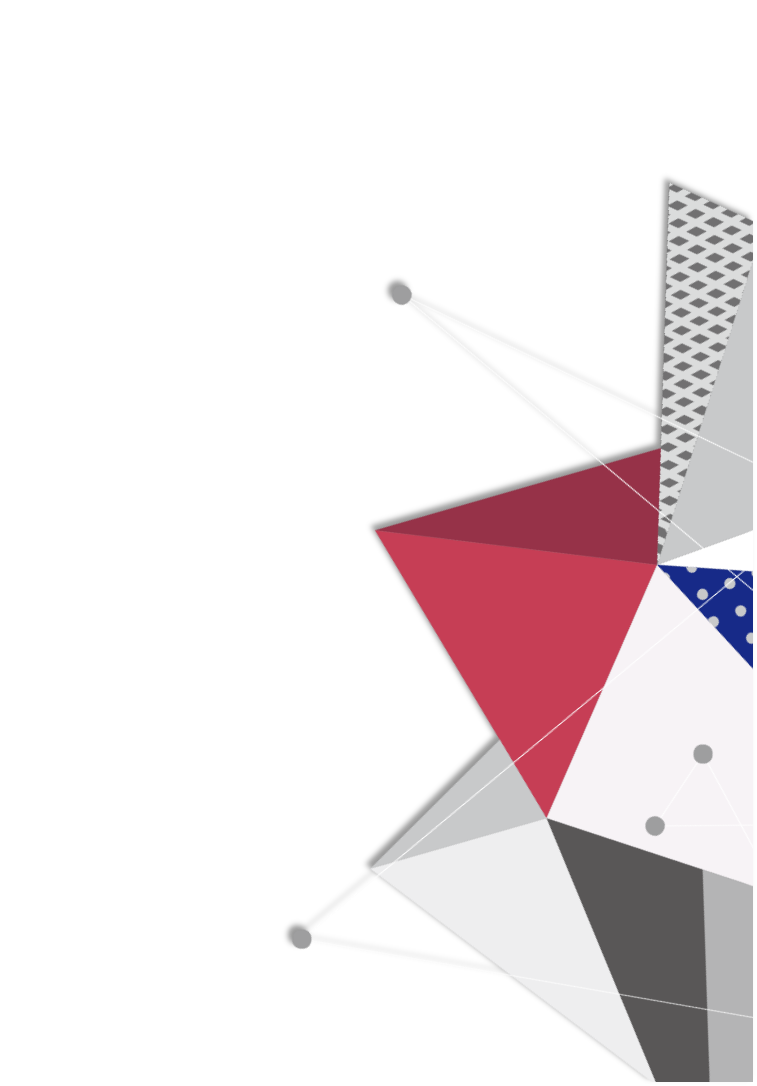 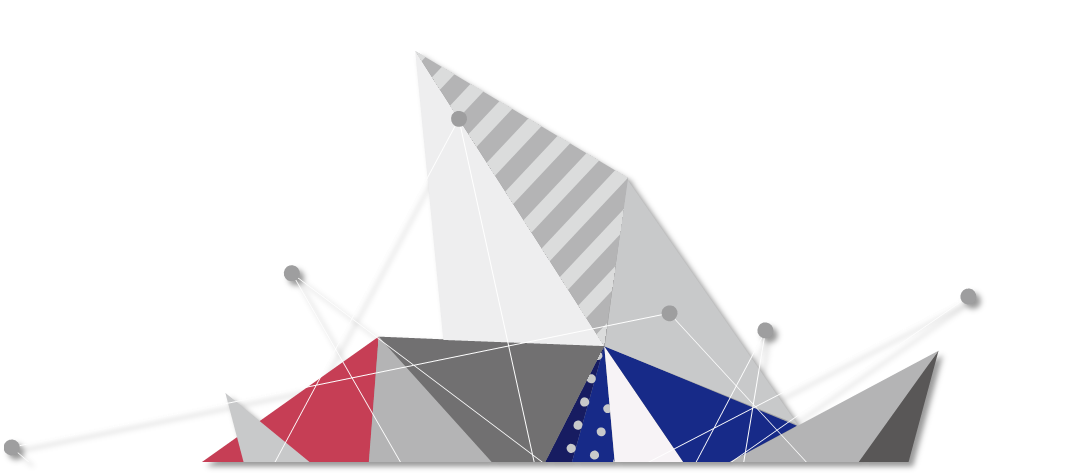 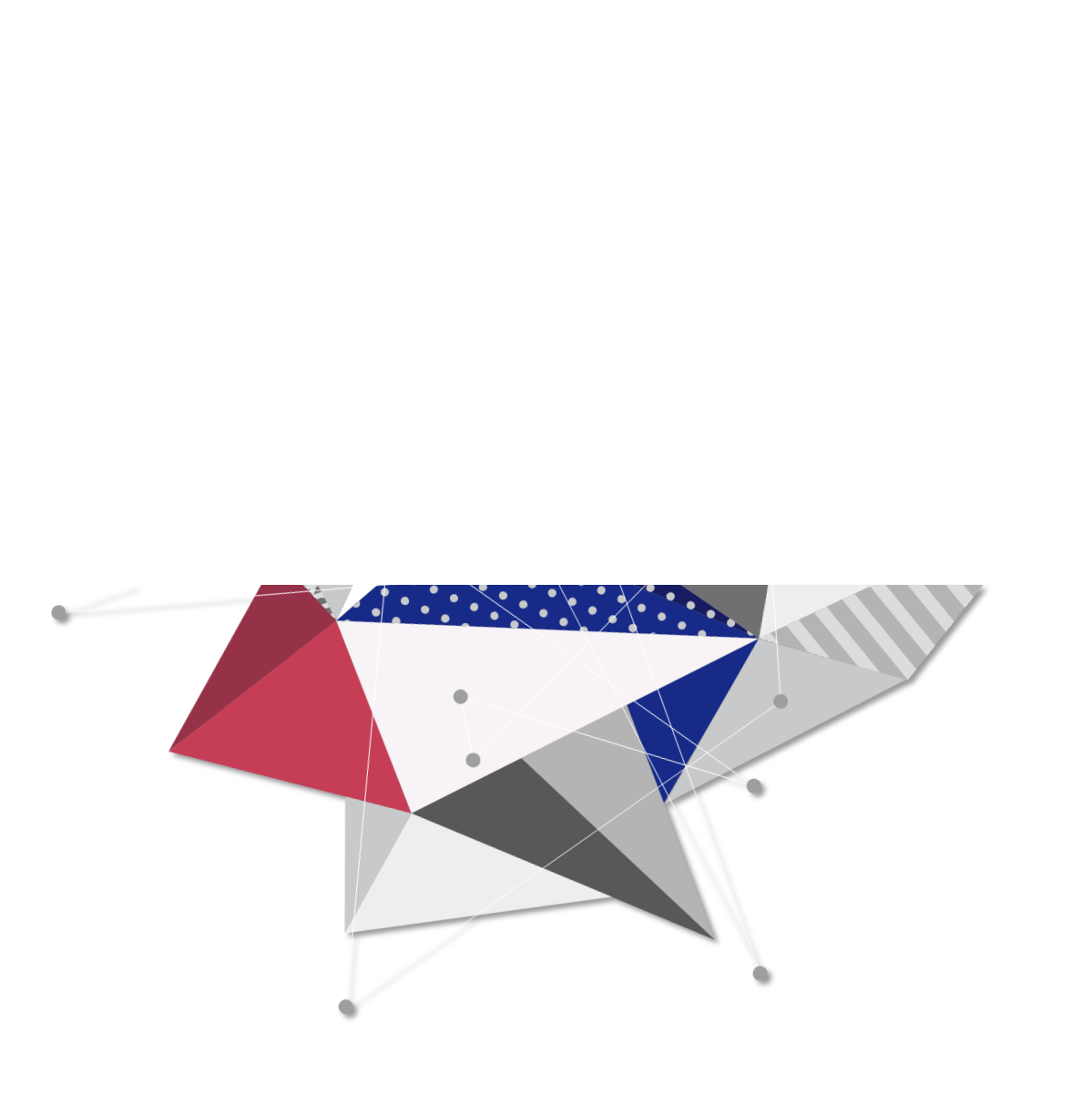 Add Your Title Here
Add Your Title Here
Add Your Title Here
Add Your Title Here
Once when I was six years old I saw a magnificent picture in a book, called True Stories from Nature
Once when I was six years old I saw a magnificent picture in a book, called True Stories from Nature
Once when I was six years old I saw a magnificent picture in a book, called True Stories from Nature
Once when I was six years old I saw a magnificent picture in a book, called True Stories from Nature
CONTENTS
I believe that for his escape he took advantage of the migration of a flock of wild birds. On the morning of his departure he put his planet in perfect order.
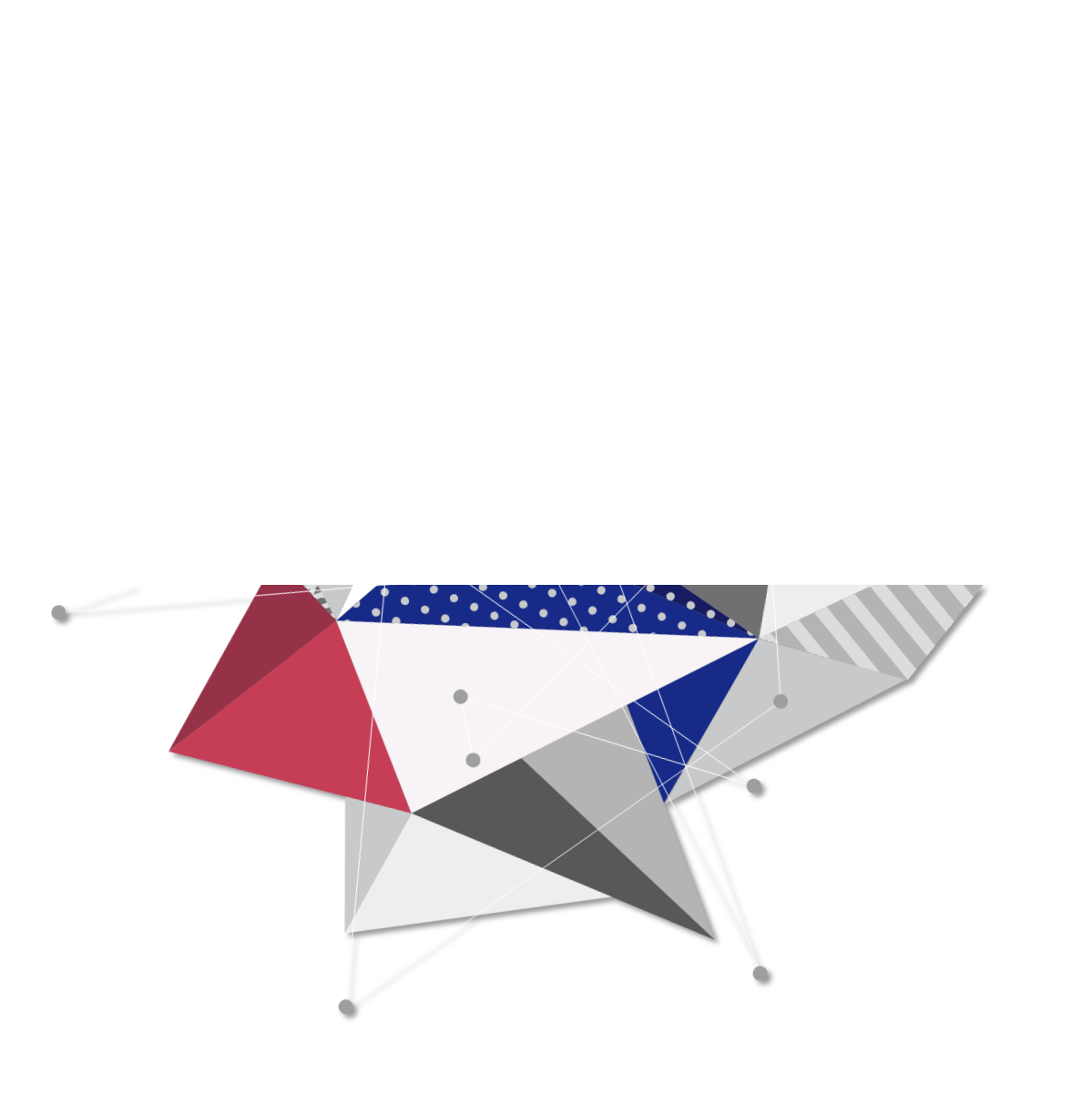 Add Your Title Here
Add Your Title Here
Add Your Title Here
Add Your Title Here
Once when I was six years old I saw a magnificent picture in a book, called True Stories from Nature
Once when I was six years old I saw a magnificent picture in a book, called True Stories from Nature
Once when I was six years old I saw a magnificent picture in a book, called True Stories from Nature
Once when I was six years old I saw a magnificent picture in a book, called True Stories from Nature
CONTENTS
I believe that for his escape he took advantage of the migration of a flock of wild birds. On the morning of his departure he put his planet in perfect order.
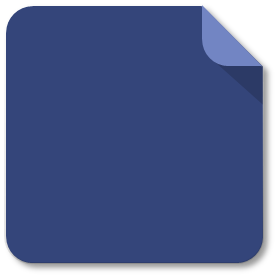 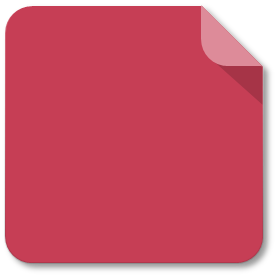 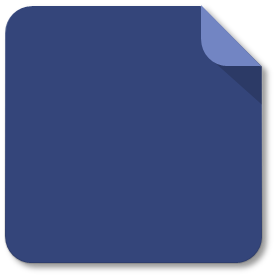 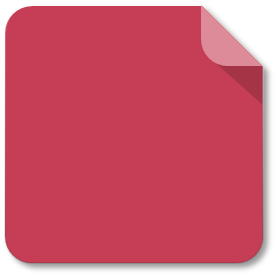 Add Your Title Here
Your Subtitle Here
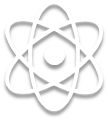 Information Here
Information Here
Information Here
Information Here
I believe that for his escape he took advantage of the migration of a flock of wild birds. On the morning of his departure he put his planet in perfect order.
I believe that for his escape he took advantage of the migration of a flock of wild birds. On the morning of his departure he put his planet in perfect order.
I believe that for his escape he took advantage of the migration of a flock of wild birds. On the morning of his departure he put his planet in perfect order.
I believe that for his escape he took advantage of the migration of a flock of wild birds. On the morning of his departure he put his planet in perfect order.
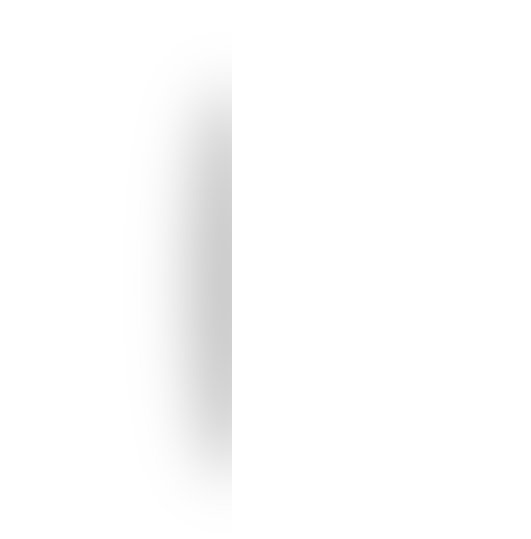 Mike White
Anne Green
John Doe
Jane Doe
Jack Smith
Add Your Title Here
Your Subtitle Here
Information
Information
Information
Information
Information
Even when the cold winds blow and the world seems to be covered in foggy shadows
Even when the cold winds blow and the world seems to be covered in foggy shadows
Information Here
Even when the cold winds blow and the world seems to be
Even when the cold winds blow and the world seems to be
Even when the cold winds blow and the world seems to be covered in foggy shadows
Information
Information
Add Your Title Here
Information
Information
Something was broken in my engine. And as I had with me neither a mechanic nor any passengers
Something was broken in my engine. And as I had with me neither a mechanic nor any passengers
Something was broken in my engine. And as I had with me neither a mechanic nor any passengers
Something was broken in my engine. And as I had with me neither a mechanic nor any passengers
Your Subtitle Here
01
02
04
03
6
Information Here
Information Here
Add Your Title Here
Information Here
Information Here
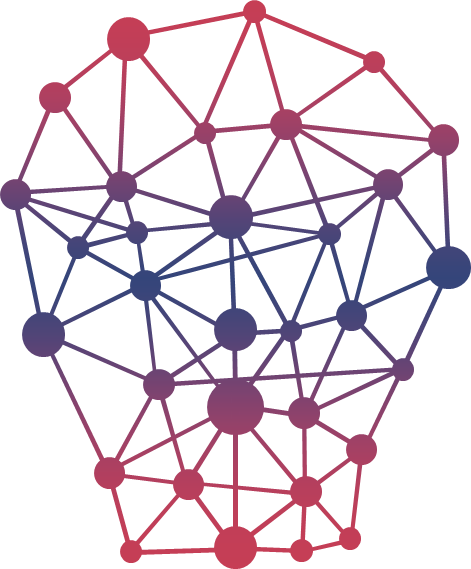 I believe that for his escape he took advantage of the migration
I believe that for his escape he took advantage of the migration
I believe that for his escape he took advantage of the migration
I believe that for his escape he took advantage of the migration
Your Subtitle Here
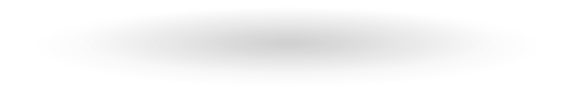 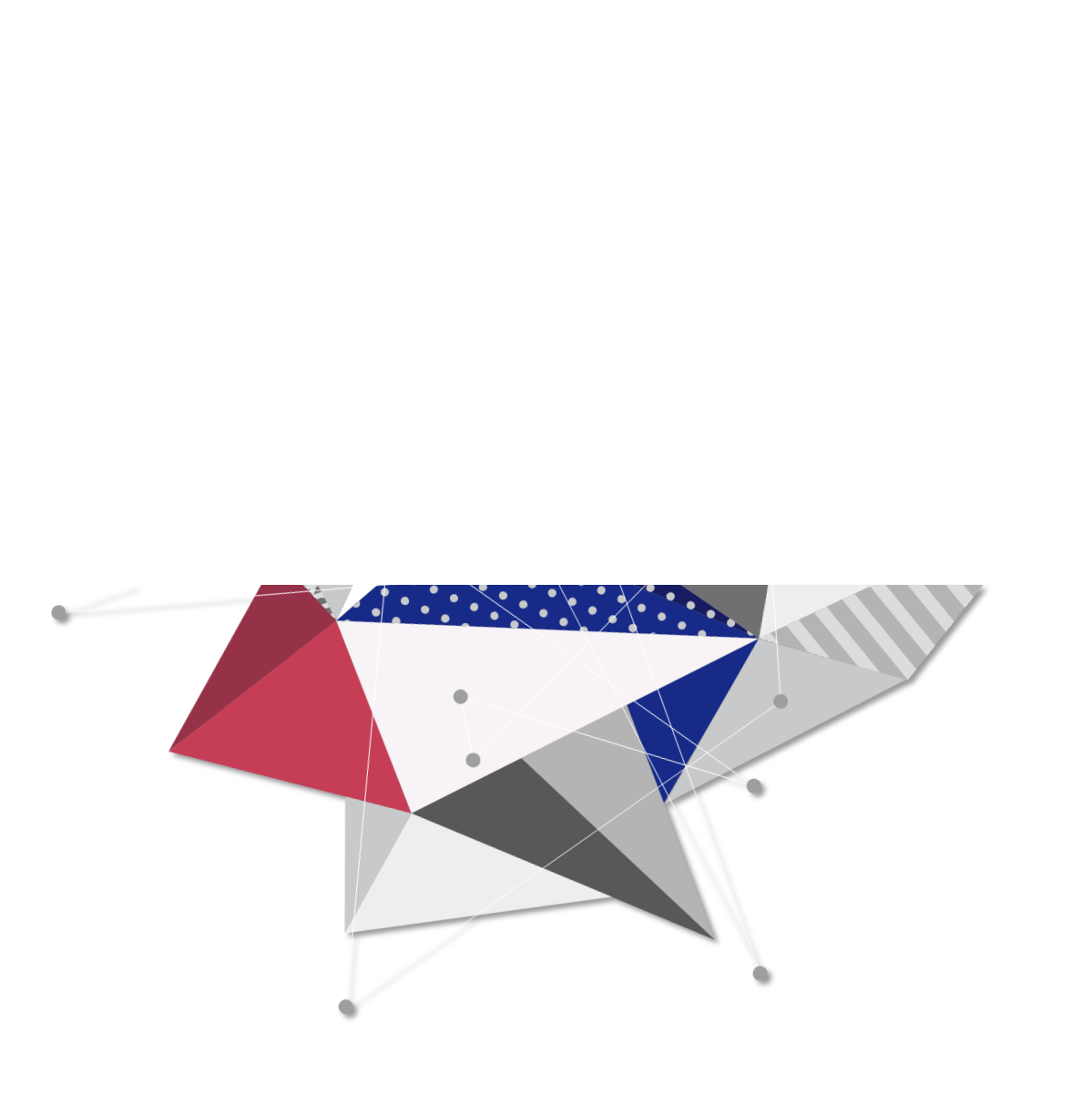 Add Your Title Here
Add Your Title Here
Add Your Title Here
Add Your Title Here
Once when I was six years old I saw a magnificent picture in a book, called True Stories from Nature
Once when I was six years old I saw a magnificent picture in a book, called True Stories from Nature
Once when I was six years old I saw a magnificent picture in a book, called True Stories from Nature
Once when I was six years old I saw a magnificent picture in a book, called True Stories from Nature
CONTENTS
I believe that for his escape he took advantage of the migration of a flock of wild birds. On the morning of his departure he put his planet in perfect order.
Add Your Title Here
Information Here
Information Here
Information Here
Information Here
Your Subtitle Here
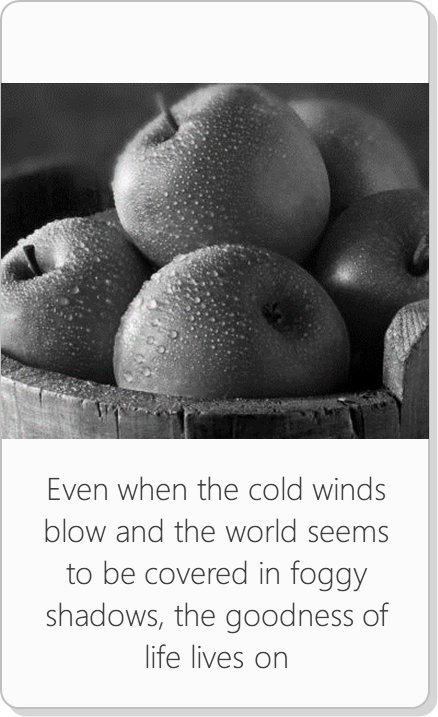 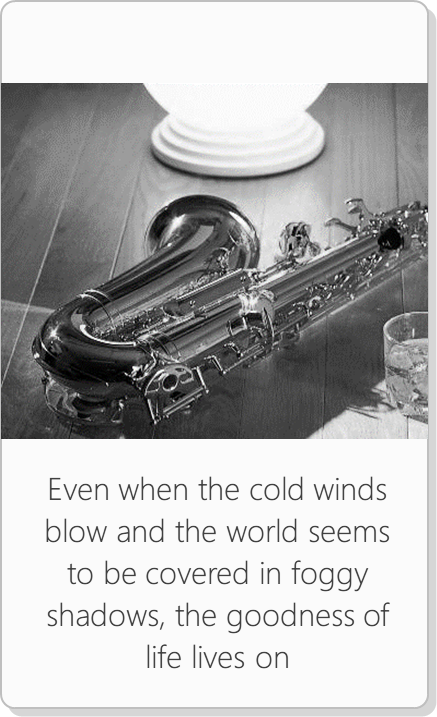 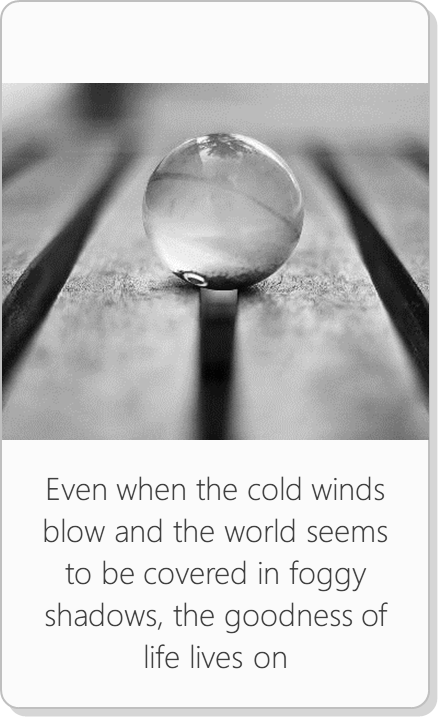 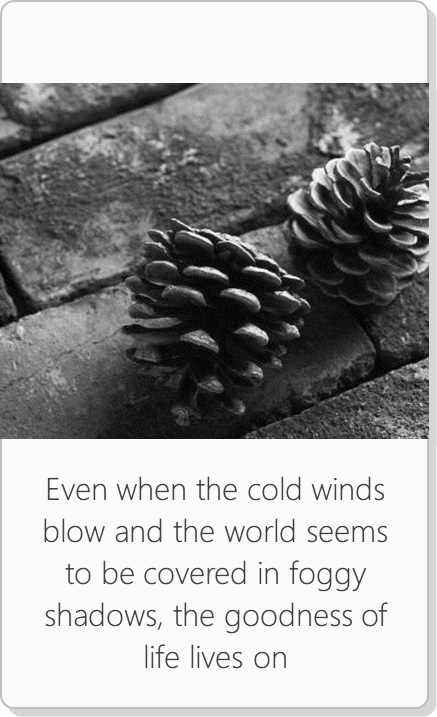 Information Here
Information Here
Information Here
Information Here
Add Your Title Here
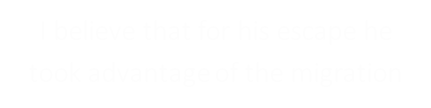 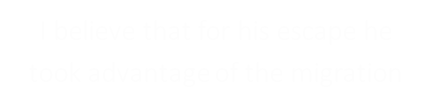 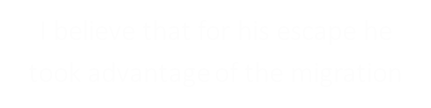 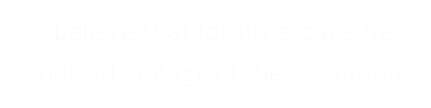 Your Subtitle Here
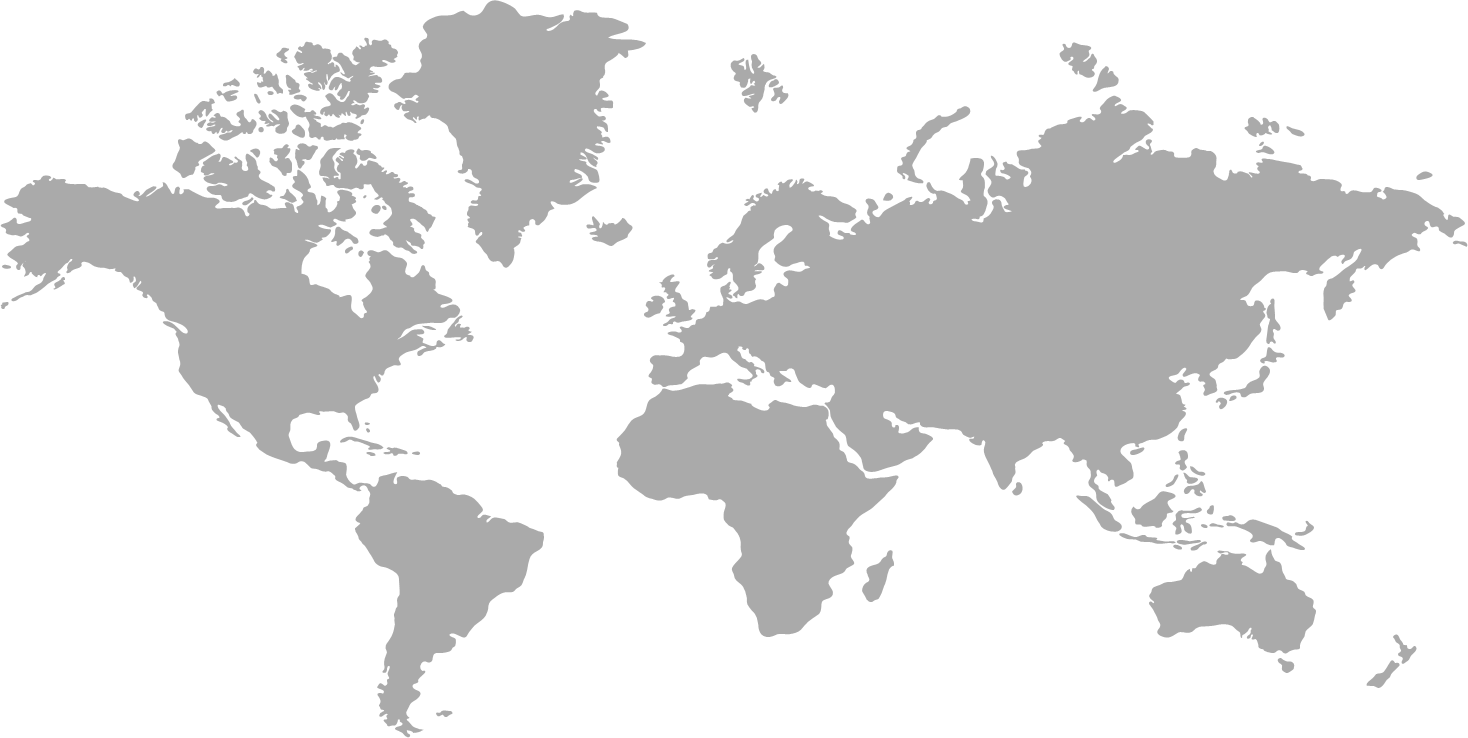 World Distribution
Add Your Title Here
Information Here
Information Here
Information Here
Information Here
I believe that for his escape he took advantage of the migration of a flock of wild birds. On the morning of his departure he put his planet in perfect order.
I believe that for his escape he took advantage of the migration of a flock of wild birds. On the morning of his departure he put his planet in perfect order.
I believe that for his escape he took advantage of the migration of a flock of wild birds. On the morning of his departure he put his planet in perfect order.
I believe that for his escape he took advantage of the migration of a flock of wild birds. On the morning of his departure he put his planet in perfect order.
Your Subtitle Here
S
W
O
T
Information Here
Add Your Title Here
Your Subtitle Here
Your Subtitle Here
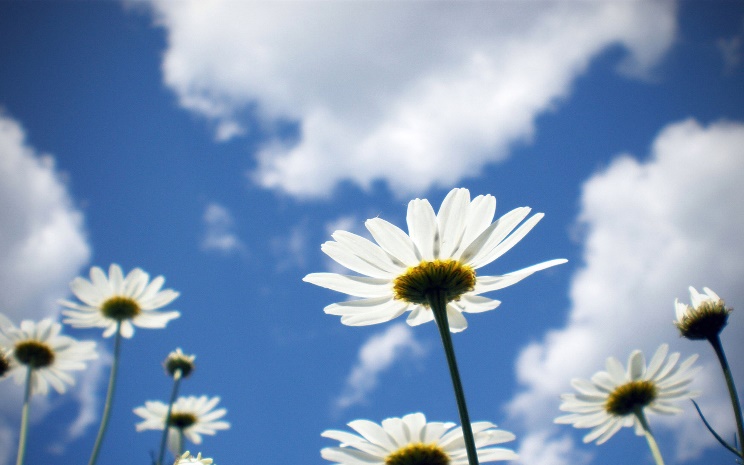 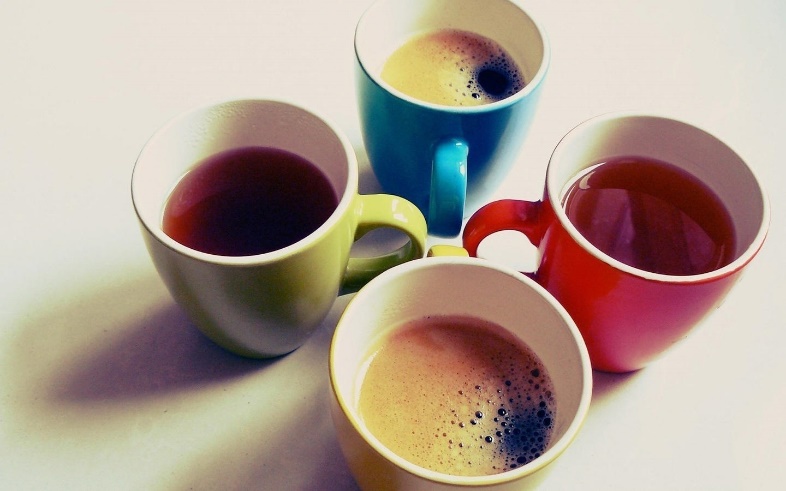 when he was a little boy ask the indulgence of the children who may read this book for dedicating it to a grown-up. I have a serious reason: he is the best friend I have in the world. I have another reason: this grown-up understands everything, even books about children. I have a third reason: he lives in France where he is hungry and cold. 

when he was a little boy ask the indulgence of the children who may read this book for dedicating it to a grown-up. I have a serious reason: he is the best friend I have in the world. I have another reason: this grown-up understands everything, even books about children. I have a third reason: he lives in France where he is hungry and cold. 

 he is the best friend I have in the world. I have another reason: this grown-up understands everything.
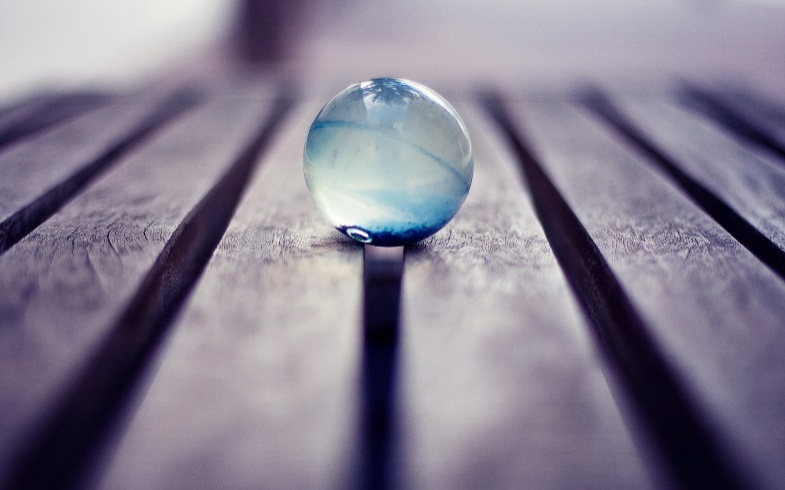 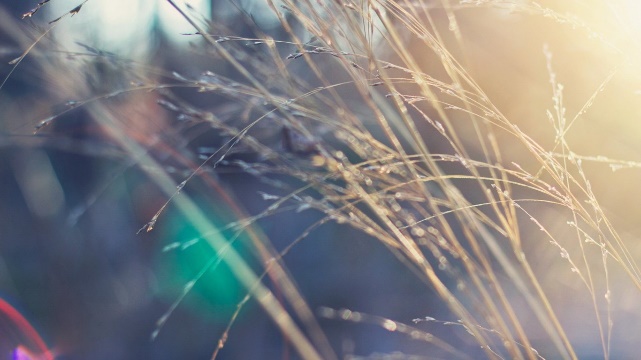 Information
Information
Information
Add Your Title Here
1,872
9,234
293
Your Subtitle Here
I believe that for his escape he took advantage of the migration of a flock of wild birds. On the morning of his departure he put his planet in perfect order.
I believe that for his escape he took advantage of the migration of a flock of wild birds. On the morning of his departure he put his planet in perfect order.
I believe that for his escape he took advantage of the migration of a flock of wild birds. On the morning of his departure he put his planet in perfect order.
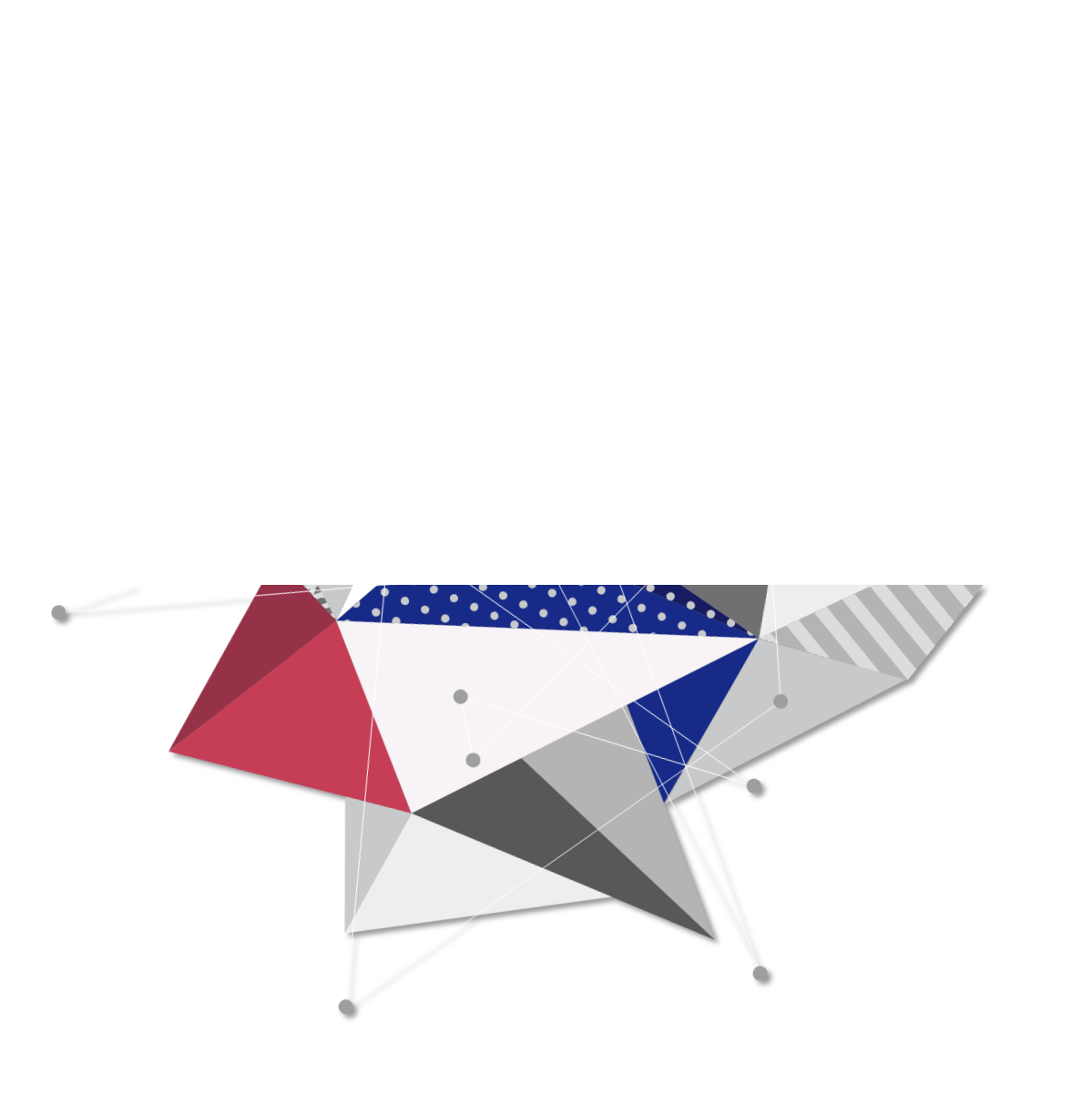 Add Your Title Here
Add Your Title Here
Add Your Title Here
Add Your Title Here
Once when I was six years old I saw a magnificent picture in a book, called True Stories from Nature
Once when I was six years old I saw a magnificent picture in a book, called True Stories from Nature
Once when I was six years old I saw a magnificent picture in a book, called True Stories from Nature
Once when I was six years old I saw a magnificent picture in a book, called True Stories from Nature
CONTENTS
I believe that for his escape he took advantage of the migration of a flock of wild birds. On the morning of his departure he put his planet in perfect order.
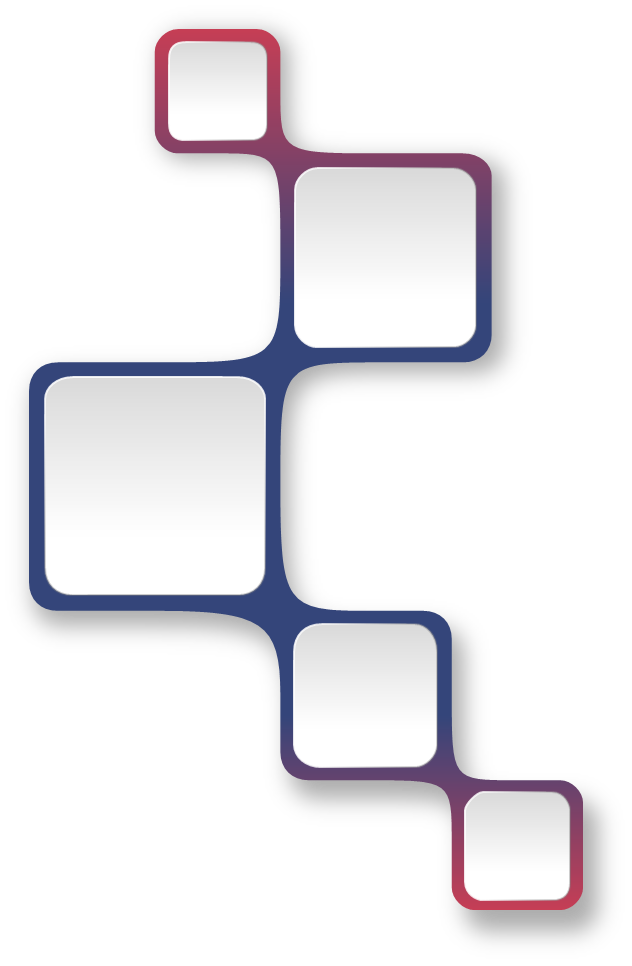 Information Here
Add Your Title Here
Information Here
Information Here
Information Here
Your Subtitle Here
Even when the cold winds blow and the world seems to be covered in foggy shadows, the goodness of life lives on
Even when the cold winds blow and the world seems to be covered in foggy shadows, the goodness of life lives on
Even when the cold winds blow and the world seems to be covered in foggy shadows, the goodness of life lives on
Even when the cold winds blow and the world seems to be covered in foggy shadows, the goodness of life lives on
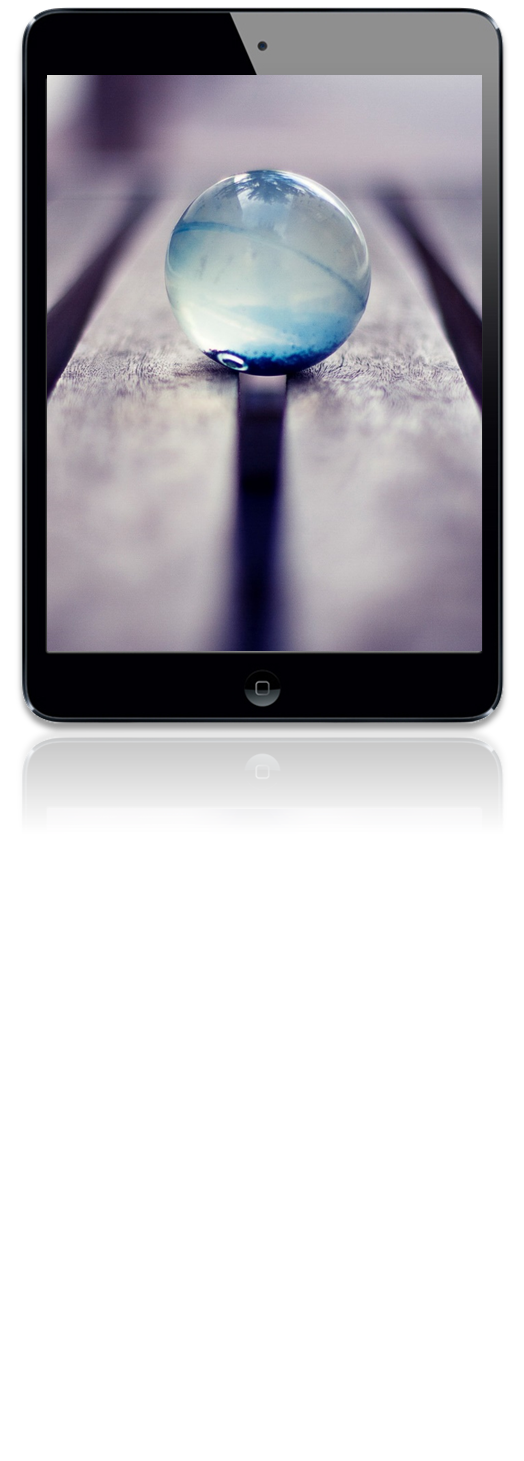 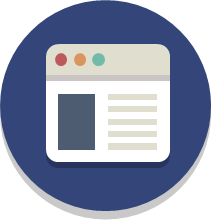 Add Your Title Here
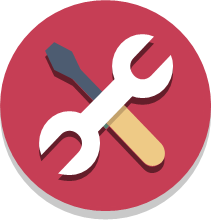 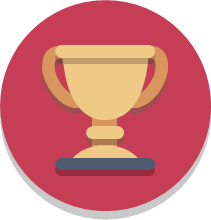 Information Here
Information Here
Information Here
Your Subtitle Here
Even when the cold winds blow and the world seems to be covered in foggy shadows, the goodness of life lives on
Even when the cold winds blow and the world seems to be covered in foggy shadows, the goodness of life lives on
Even when the cold winds blow and the world seems to be covered in foggy shadows, the goodness of life lives on
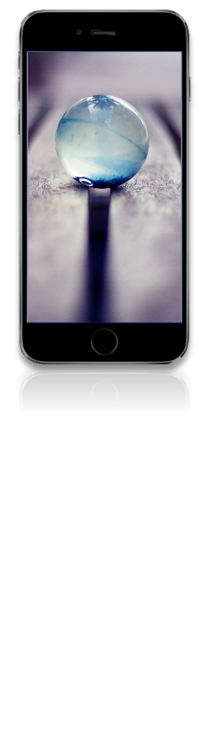 Add Your Title Here
Even when the cold winds blow
Even when the cold winds blow
Even when the cold winds blow
Even when the cold winds blow
September
October
August
June
July
Even when the cold winds blow
Even when the cold winds blow
Even when the cold winds blow
Even when the cold winds blow
Even when the cold winds blow
Your Subtitle Here
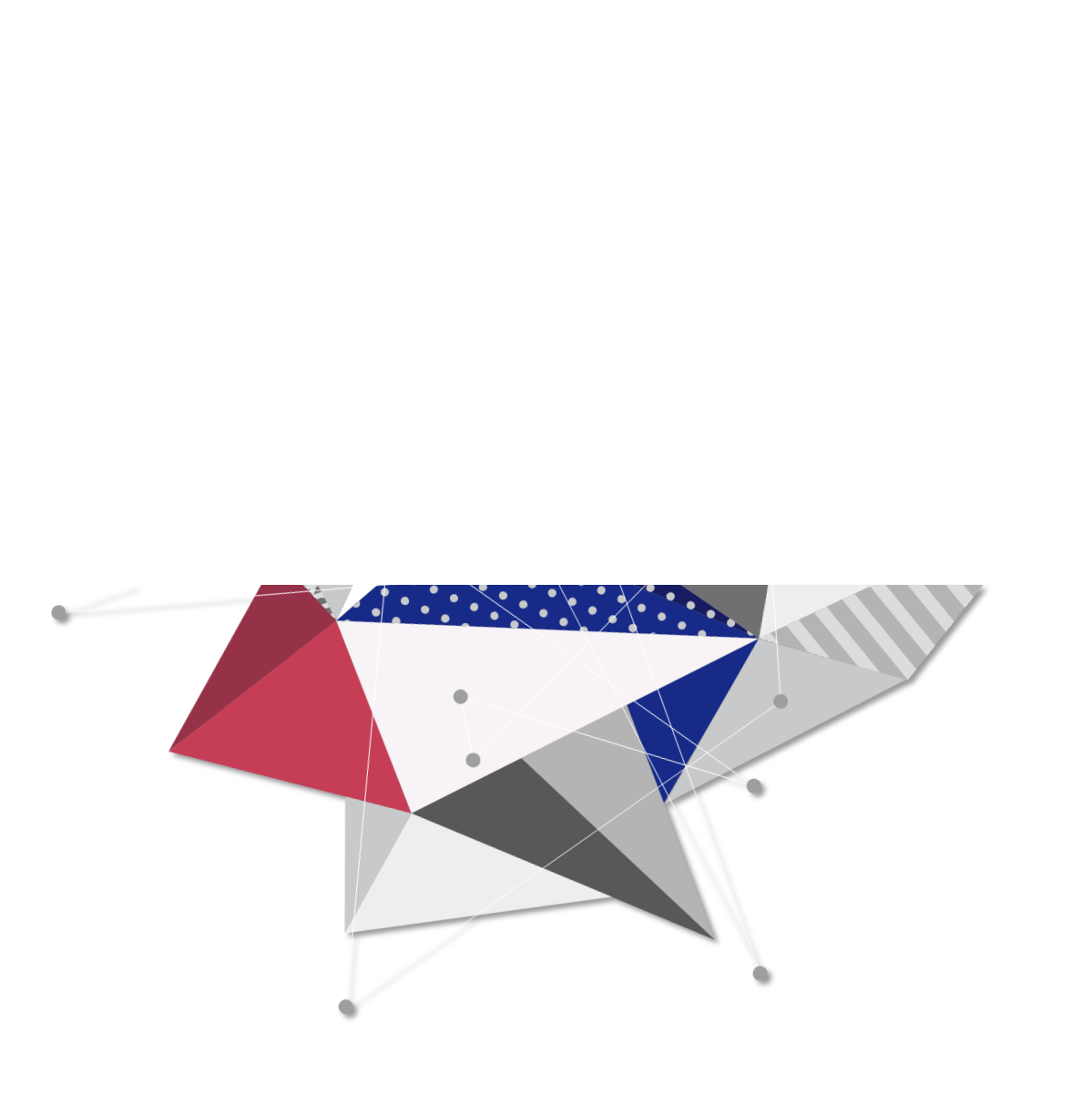 Add Your Title Here
Add Your Title Here
Add Your Title Here
Add Your Title Here
Once when I was six years old I saw a magnificent picture in a book, called True Stories from Nature
Once when I was six years old I saw a magnificent picture in a book, called True Stories from Nature
Once when I was six years old I saw a magnificent picture in a book, called True Stories from Nature
Once when I was six years old I saw a magnificent picture in a book, called True Stories from Nature
CONTENTS
I believe that for his escape he took advantage of the migration of a flock of wild birds. On the morning of his departure he put his planet in perfect order.
Something was broken in my engine. And as I had with me neither a mechanic nor any passengers
Something was broken in my engine. And as I had with me neither a mechanic nor any passengers
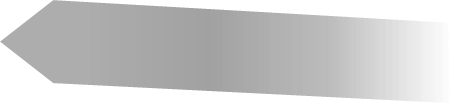 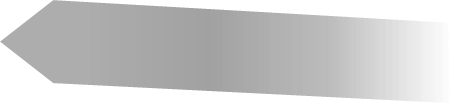 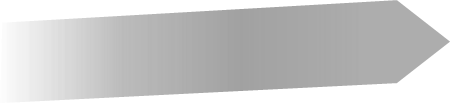 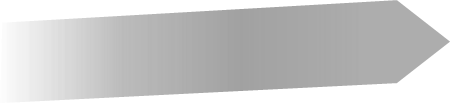 Add Your Title Here
Information
Information
Information
Information
Your Subtitle Here
Something was broken in my engine. And as I had with me neither a mechanic nor any passengers
Something was broken in my engine. And as I had with me neither a mechanic nor any passengers
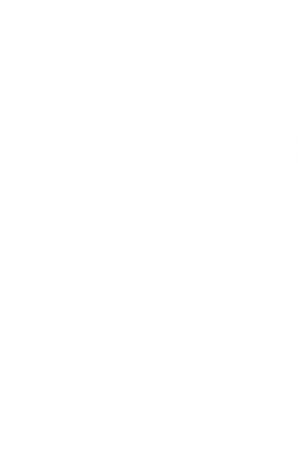 Idea
19
Add Your Title Here
Information
Your Subtitle Here
$15,692
Something was broken in my engine. And as I had with me neither a mechanic nor any passengers. Something was broken in my engine. And as I had with me neither a mechanic nor any passengers.
Something was broken in my engine.
20
Add Your Title Here
Your Subtitle Here
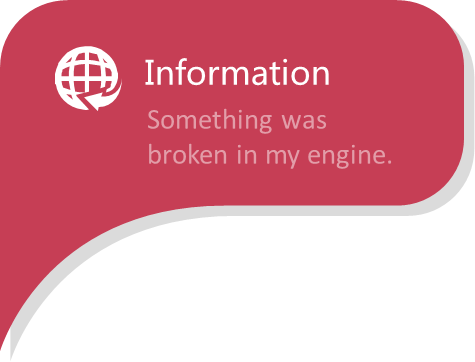 Something was broken in my engine. And as I had with me neither a mechanic nor any passengers
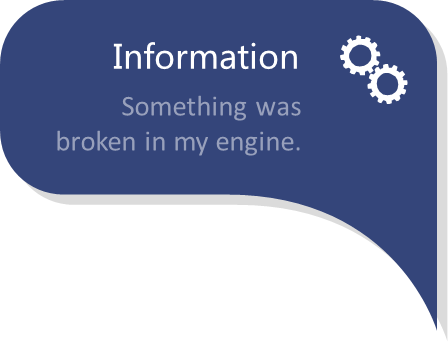 Something was broken in my engine. And as I had with me neither a mechanic nor any passengers
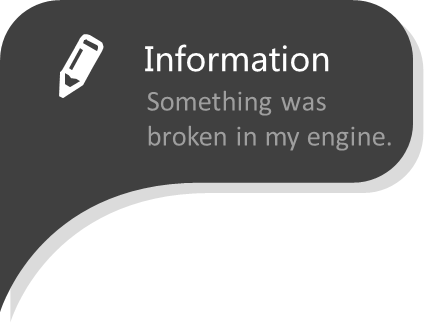 Something was broken in my engine. And as I had with me neither a mechanic nor any passengers
21
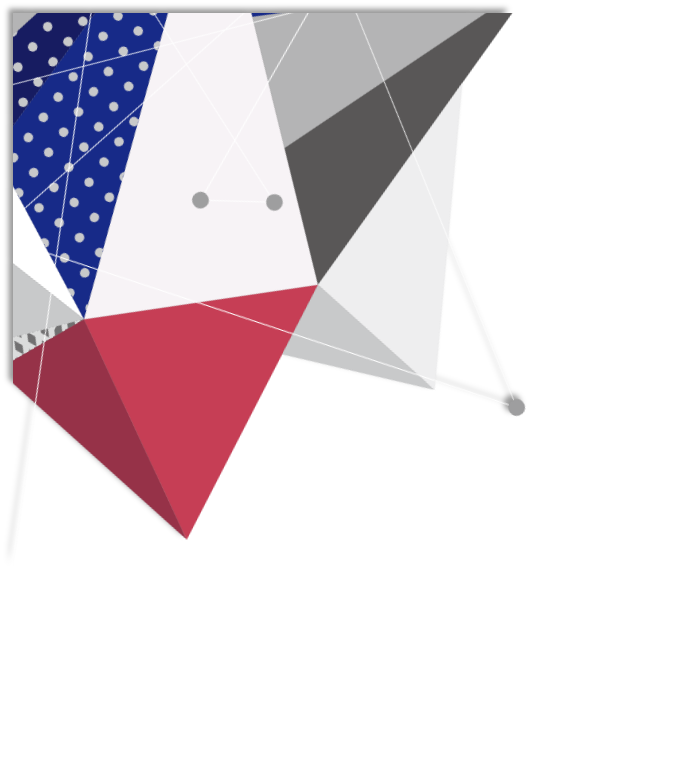 THANKS FOR YOUR ATTENTION
COMPANY NAME HERE
YOUR NAME HERE
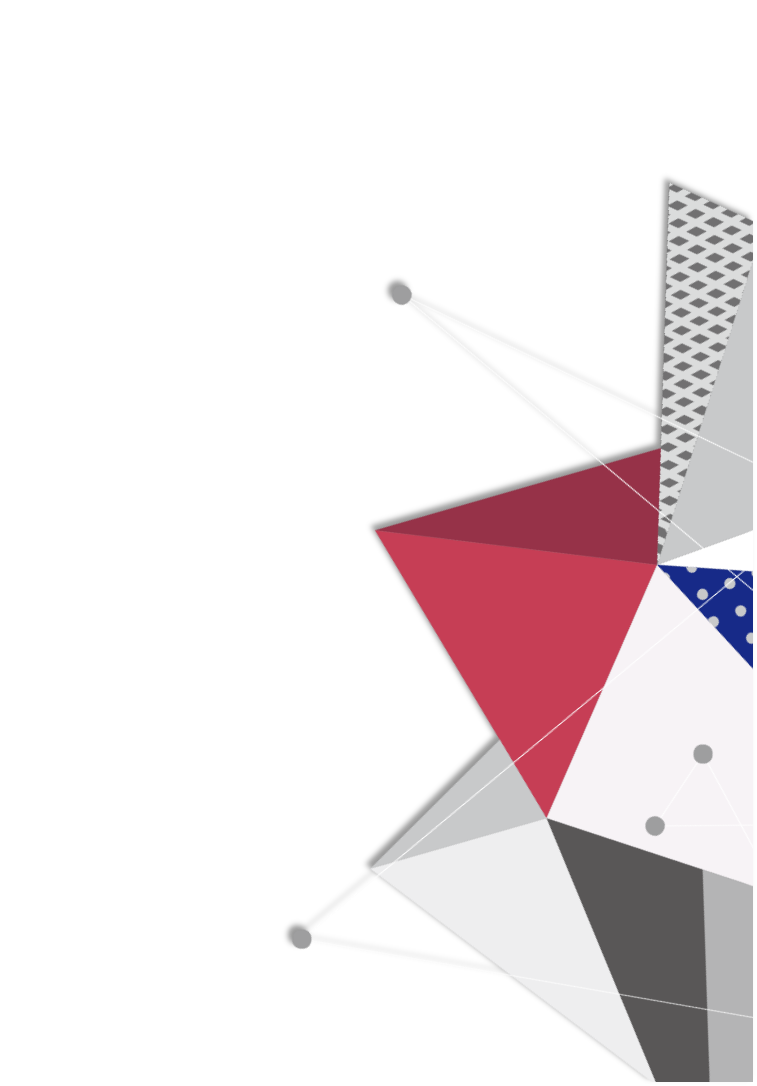 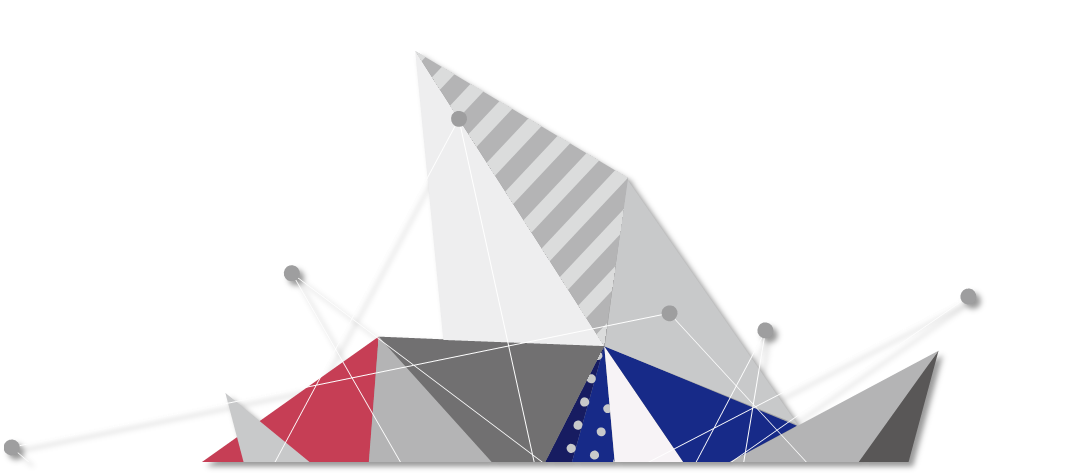 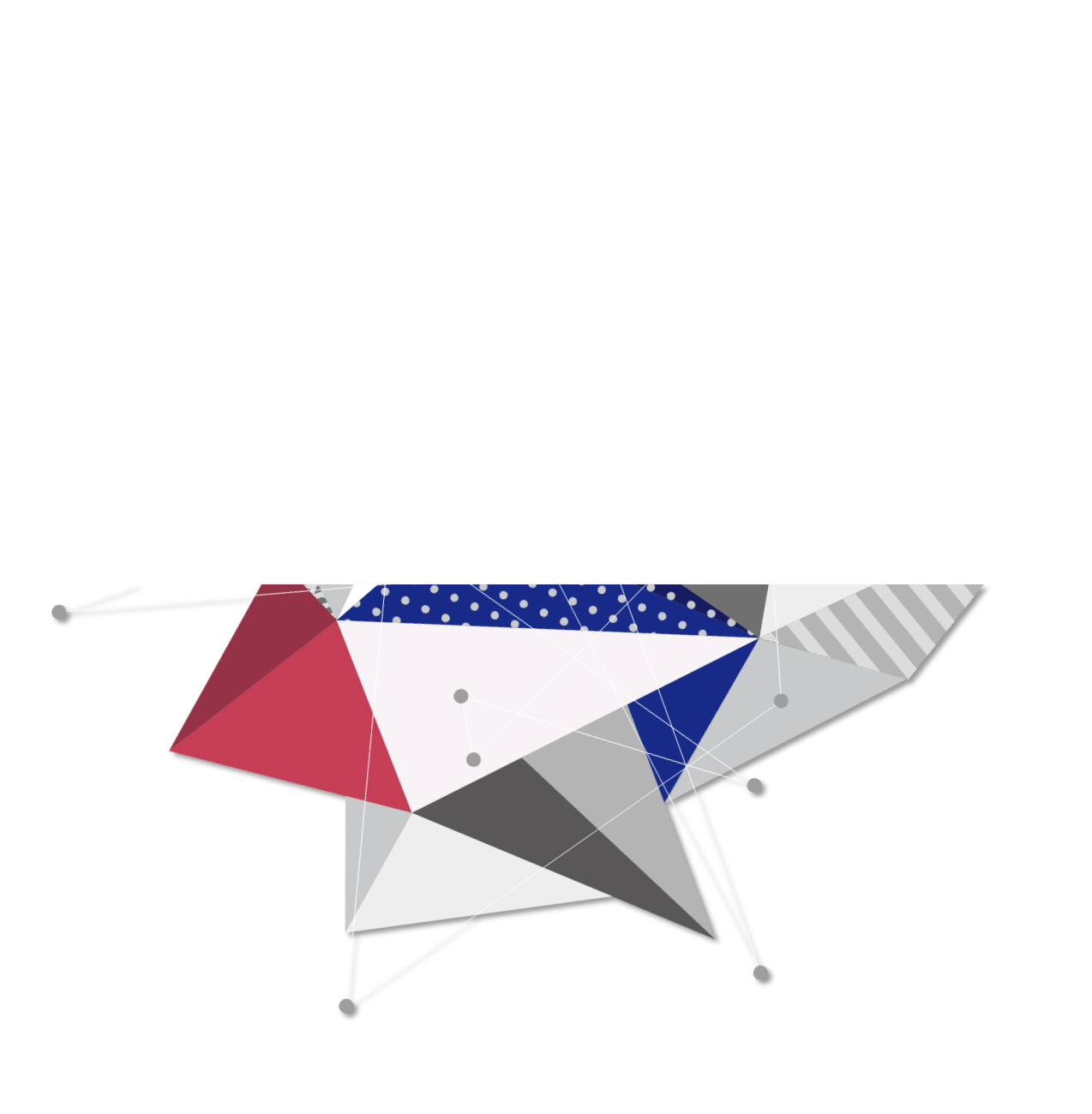 说明
字体
配色
本模板使用的两种配色如下：
本模板没有使用特殊字体。英文字体为【Agency FB】，推荐的中文字体为【方正姚体】和【微软雅黑】
INSRTUCTION
为了您能更好地使用本模板，请您先阅读这部分内容
(198,62,85)
(52,69,122)